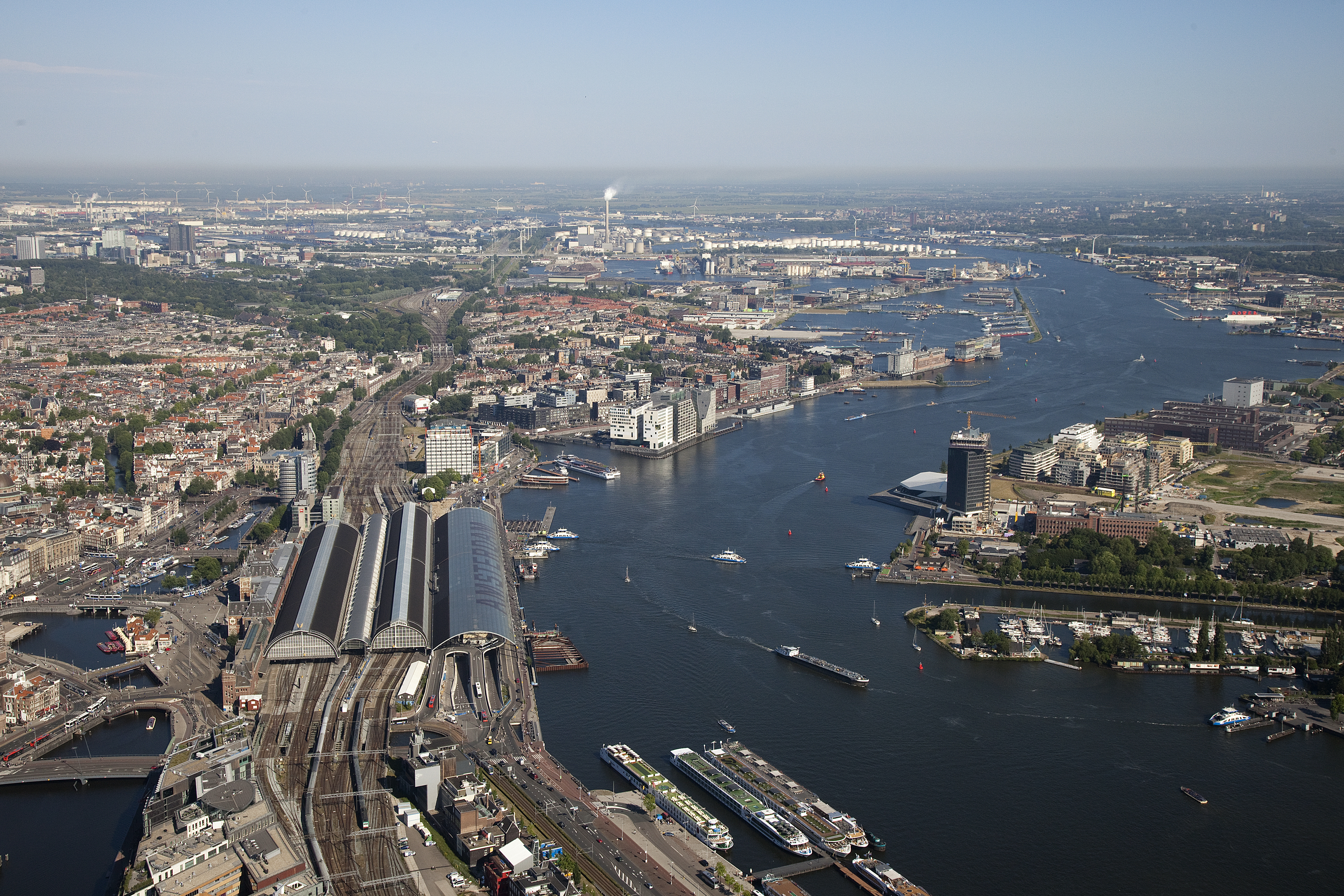 Metropool Regio Amsterdam
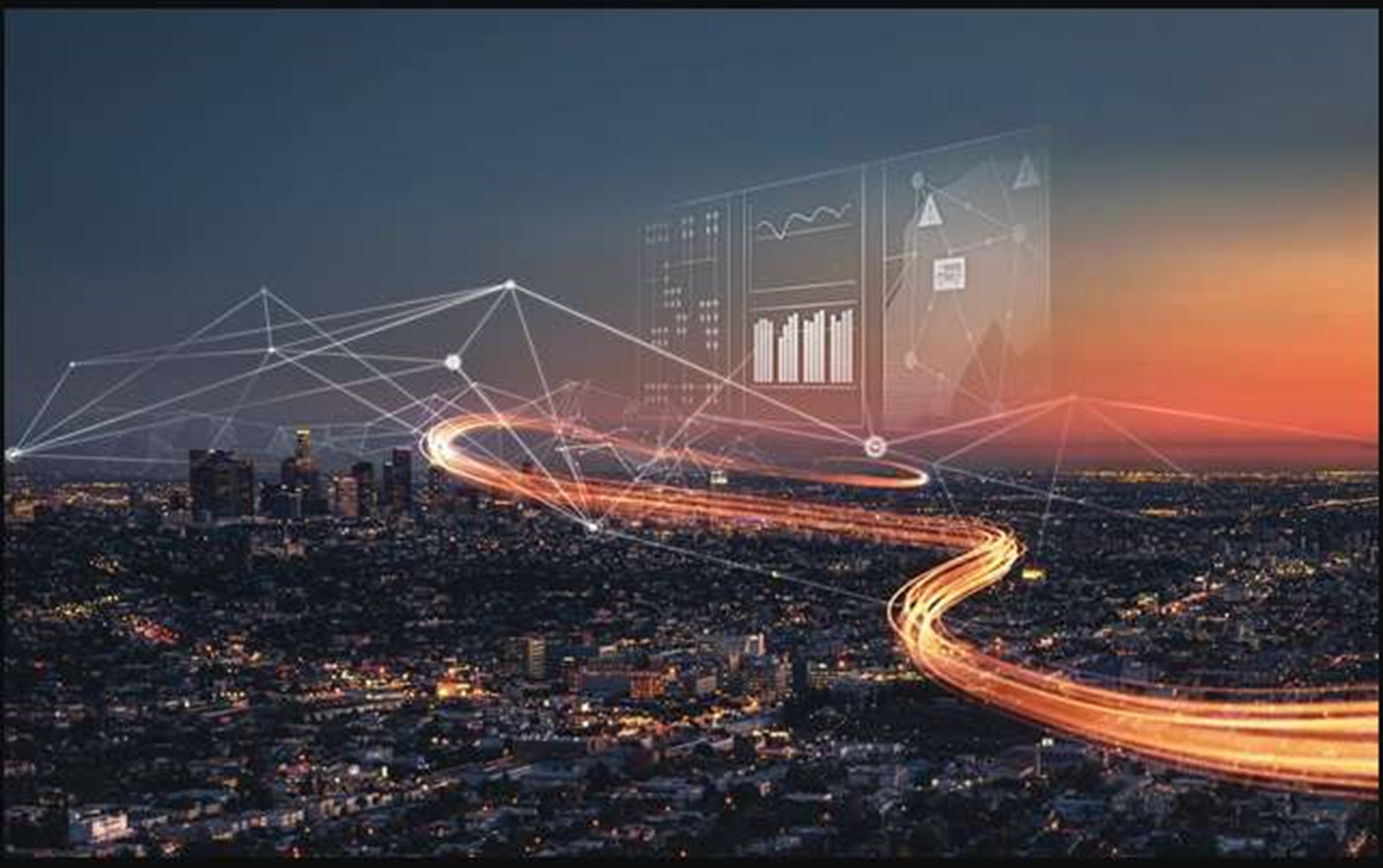 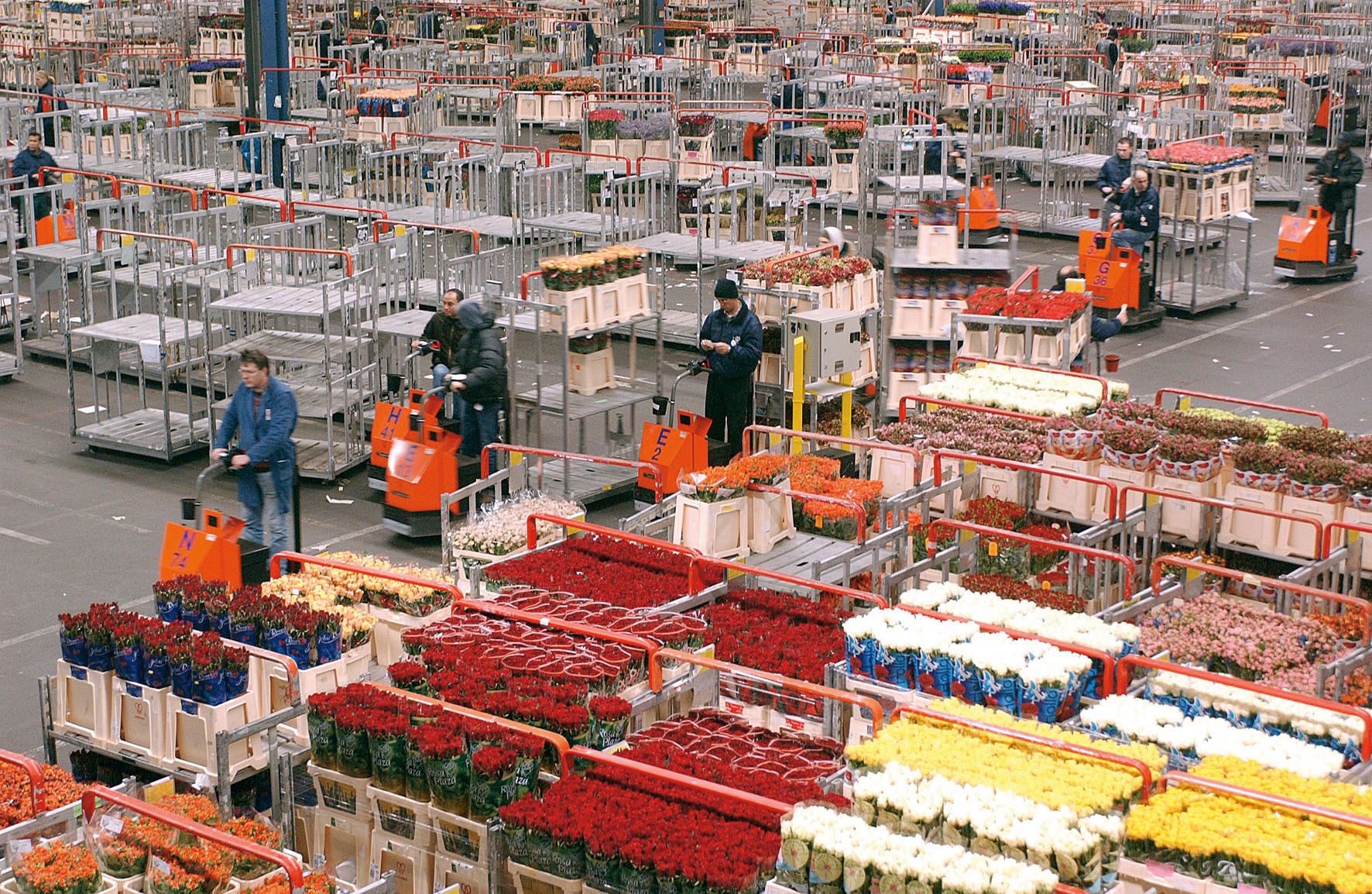 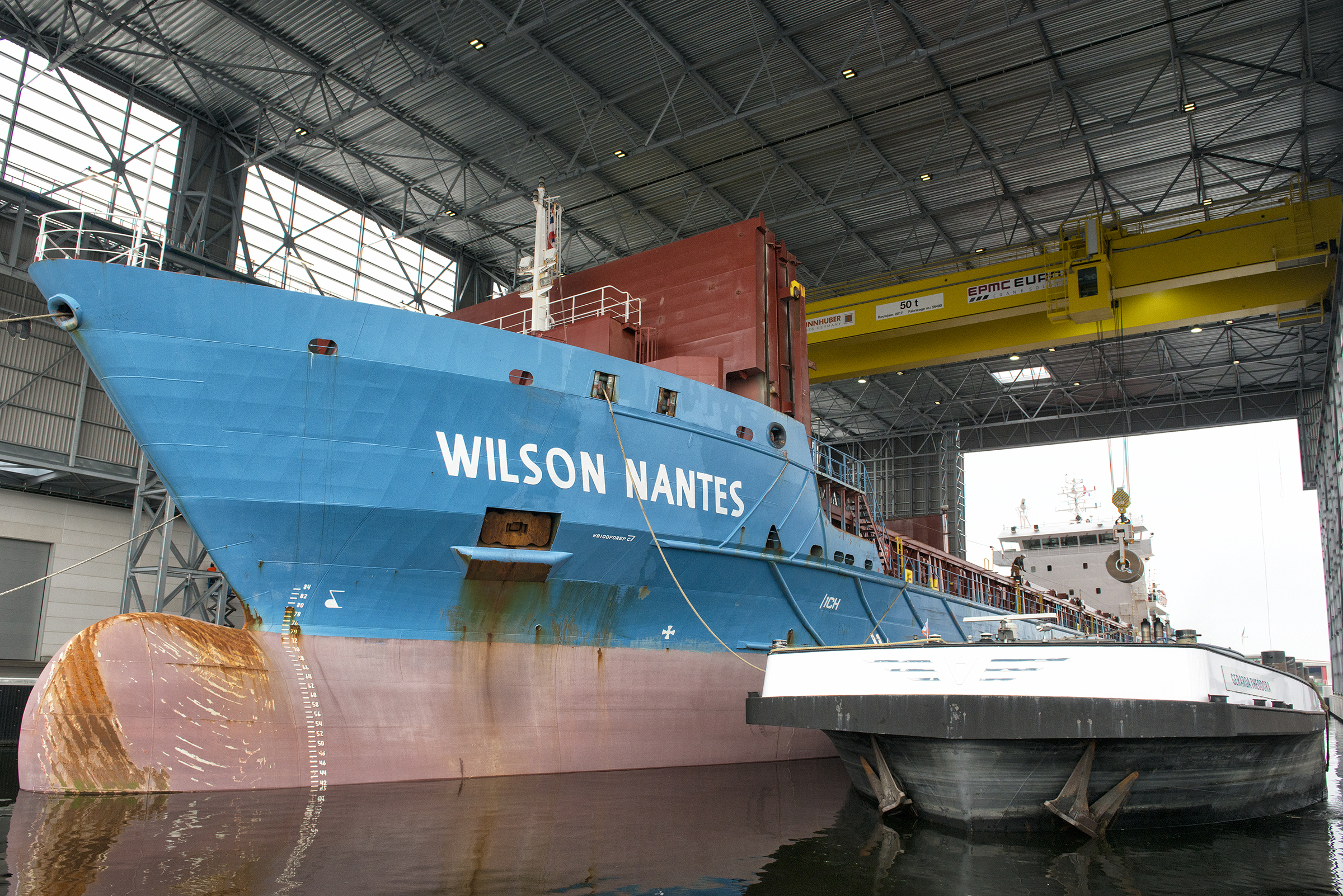 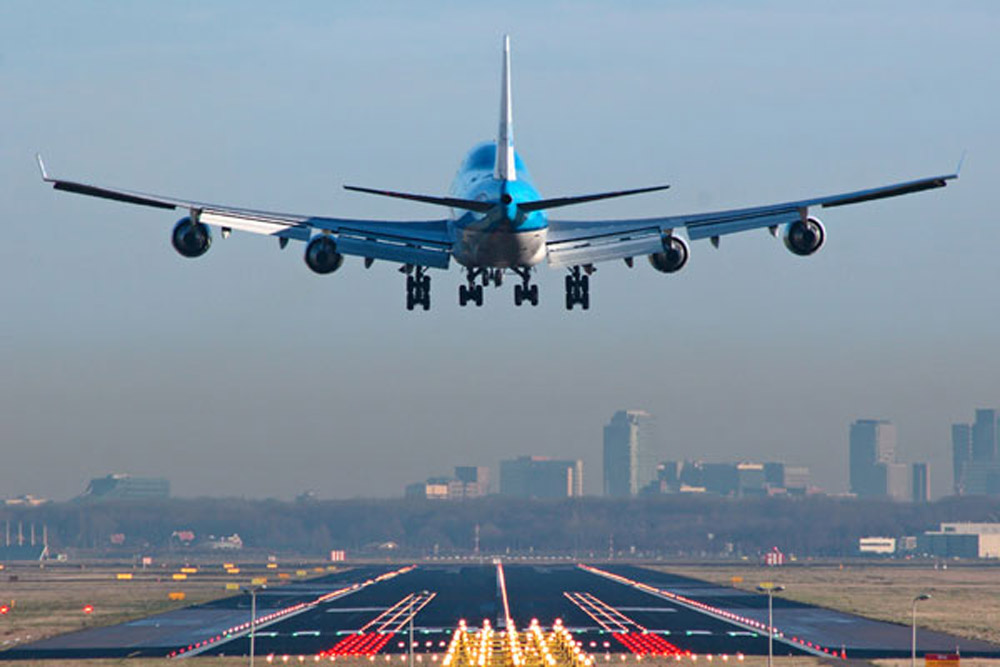 Het gaat goed...
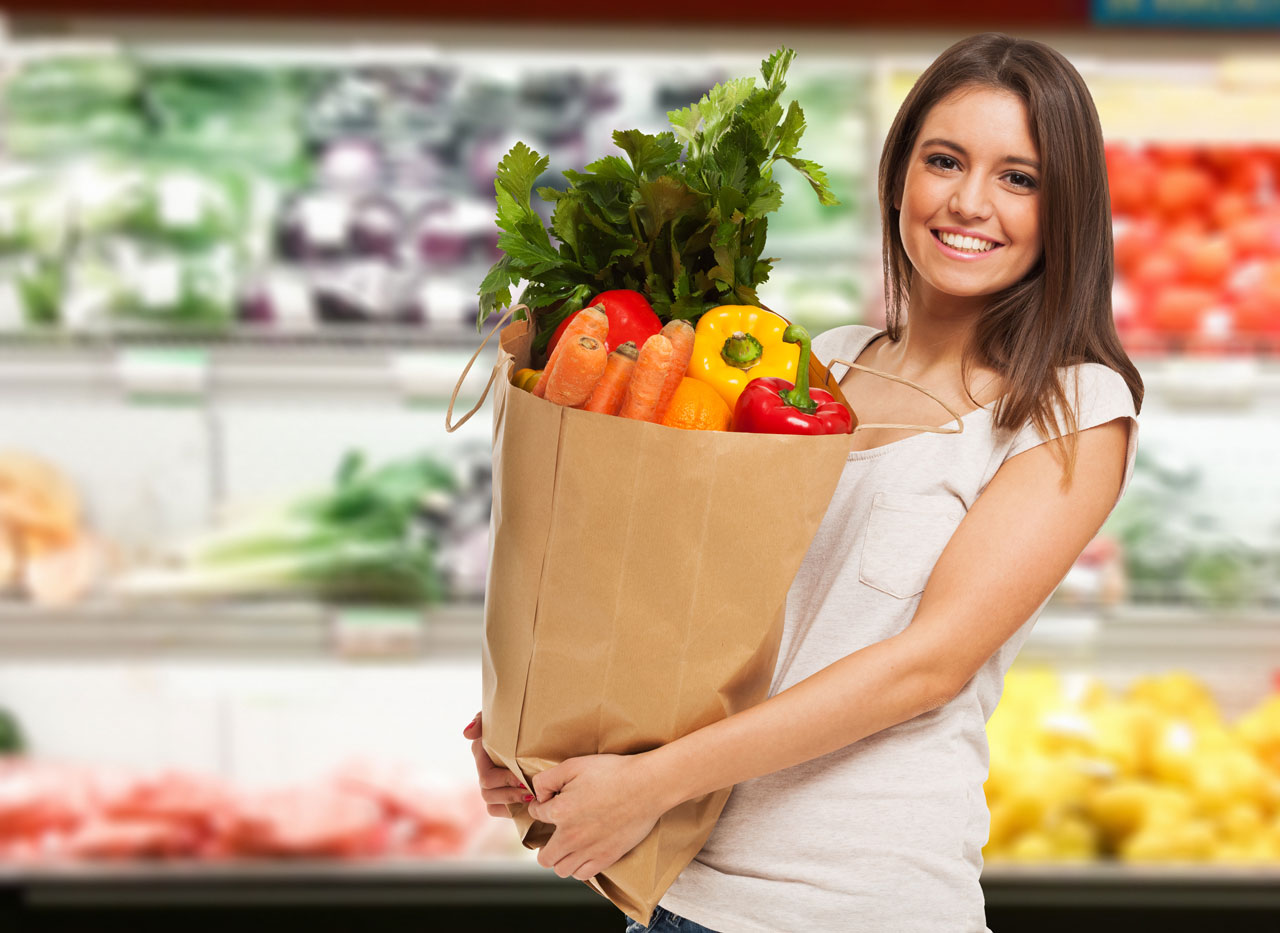 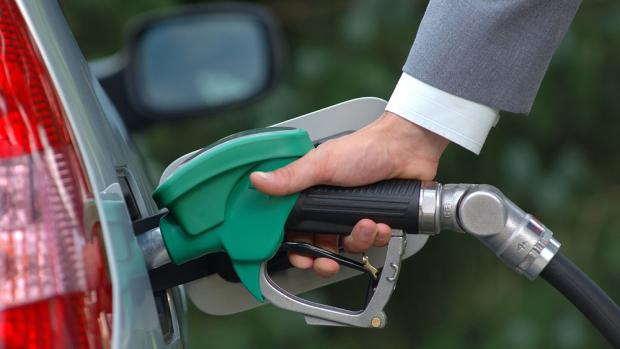 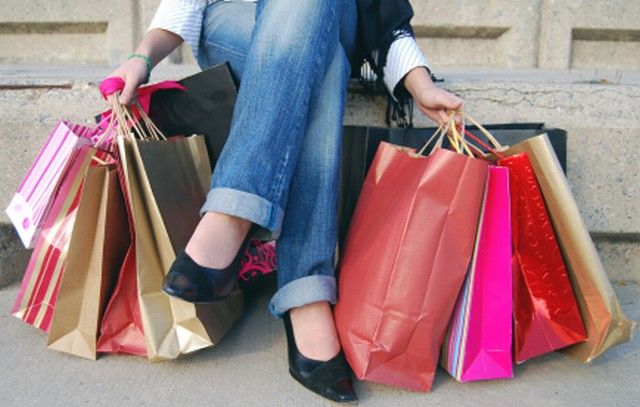 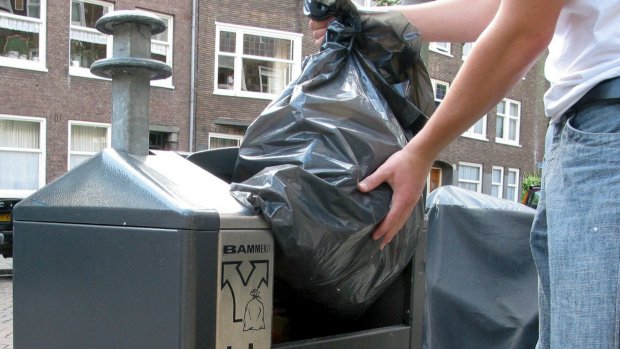 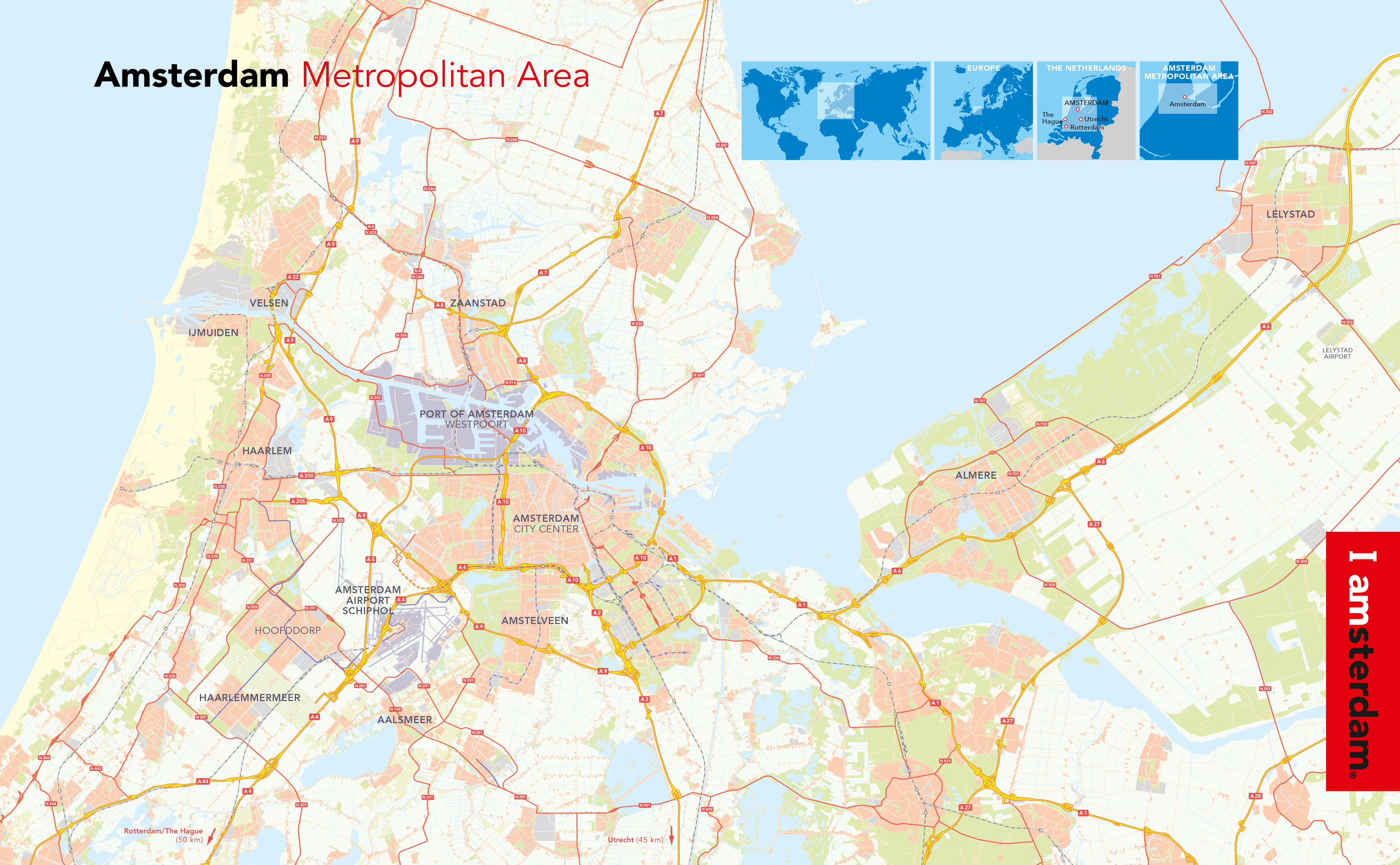 samenwerken
+
innoveren
energietransitie
circulaire economie
mobiliteit en bereikbaarheid
digitalisering
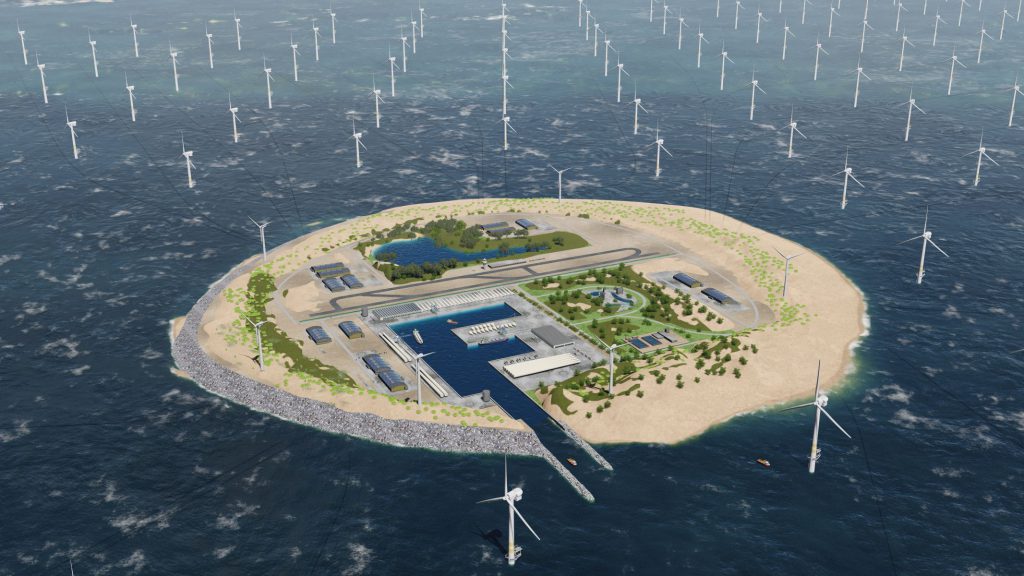 energietransitie
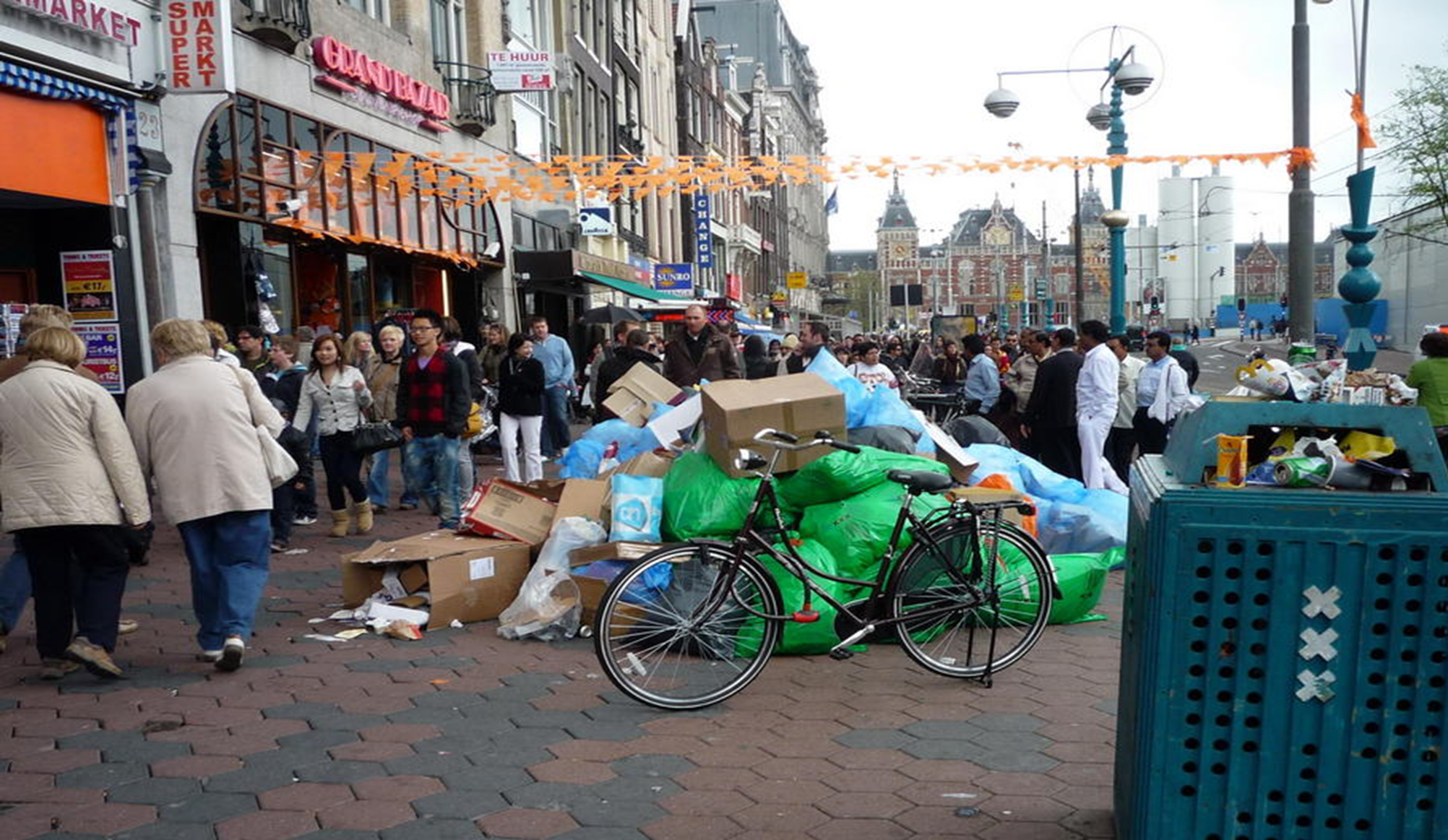 circulaire economie
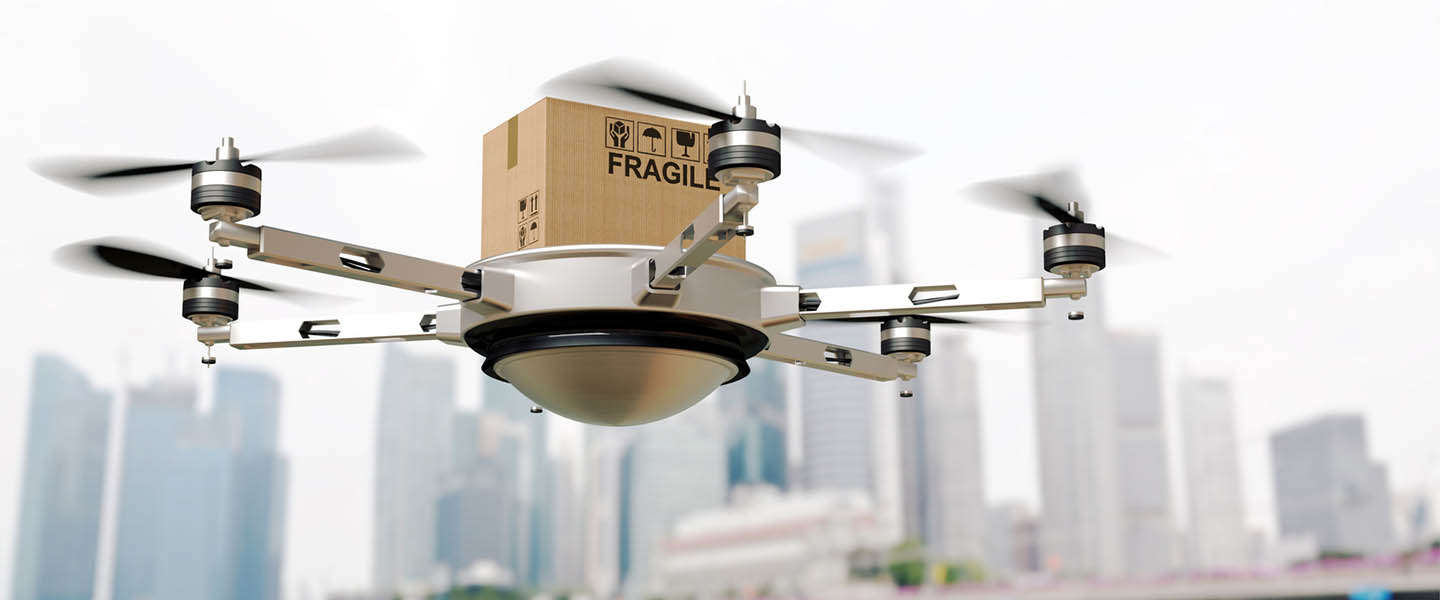 mobiliteit en bereikbaarheid
digitalisering
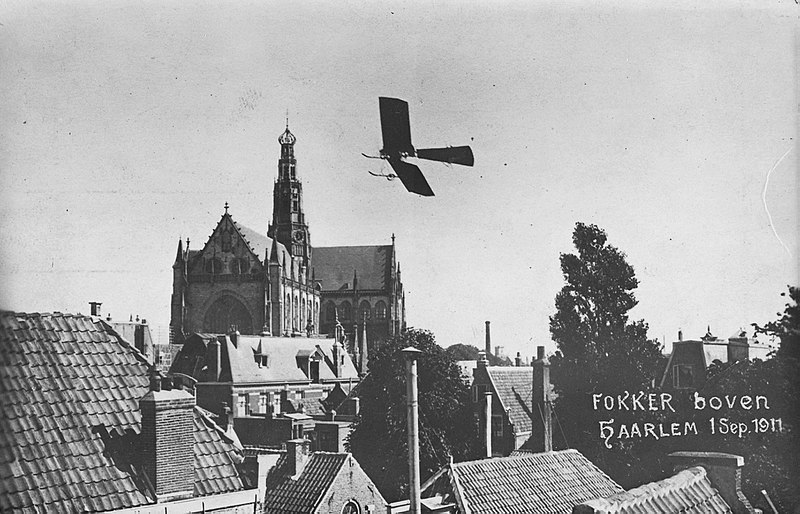 Een nieuwe werkelijkheid